The u-Plane Integral As A Tool In The Theory Of Four-Manifolds
Gregory Moore
Rutgers University
SCGP, April 26 , 2017
1
Introduction
Lightning Summary: The Physical Derivation Of Witten’s Conjecture Relating Donaldson & SW
2
Brief Overview Of The World Of N=2 Theories
3
Donaldson-Witten Partition Function For General Compact Simple Lie Group
4
Theories With Matter & Superconformal Simple Type
5
Two Possible Future Directions
6
2
Introduction
Most of this talk reviews work done around 1997-1998:
Marino, Moore, & Peradze
Moore & Witten
Marino &  Moore
Overlapping work:  Losev, Nekrasov, & Shatashvili
Central Question:  Given the successful application of N=2 SYM for SU(2) to the theory of 4-manifold invariants, are there interesting applications of OTHER N=2 field theories?
Recently re-visited with Iurii Nidaiev
Introduction
1
Lightning Summary: The Physical Derivation Of Witten’s Conjecture Relating Donaldson & SW
2
Brief Overview Of The World Of N=2 Theories
3
Donaldson-Witten Partition Function For General Compact Simple Lie Group
4
Theories With Matter & Superconformal Simple Type
5
Two Possible Future Directions
6
4
Review: Derivation Of Witten Conjecture From SU(2) SYM
Formally: Correlation functions of Q-invariant operators localize to 
integrals over the finite-dimensional moduli spaces of G-ASD conn’s.
Local Observables
Descent formalism
Localization identity
Donaldson-Witten Partition Function
Mathai-Quillen & Atiyah-Jeffrey: 
Path integral formally localizes:
Spontaneous Symmetry Breaking
Photon:  Connection A on L
What are the couplings in the LEET for the U(1) VM ?
LEET: Constraints of N=2 SUSY
Seiberg-Witten Theory:
Seiberg-Witten Theory - II
LEET breaks down because there are new 
massless fields associated to BPS states
+
Can be computed explicitly from QFT of LEET
Photon Theta Function
C,P,E :  Universal functions. In principle computable.
Deriving C,P,E From Wall-Crossing
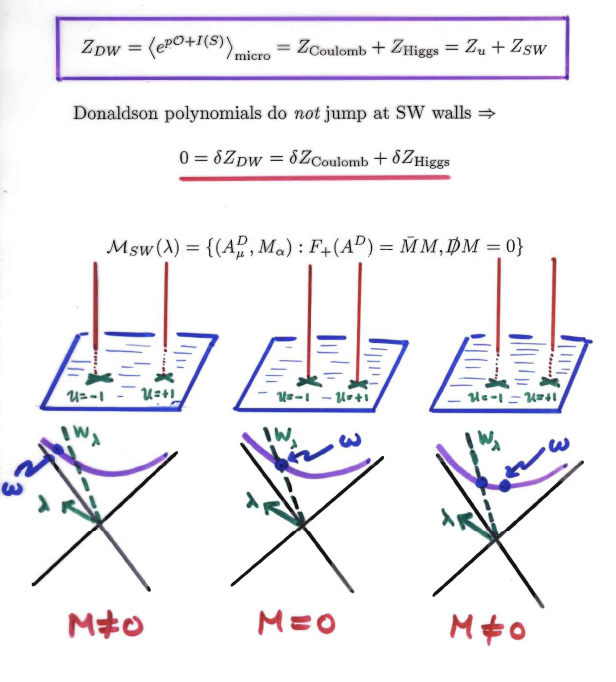 16
Witten Conjecture
17
Introduction
1
Lightning Summary: The Physical Derivation Of Witten’s Conjecture Relating Donaldson & SW
2
Brief Overview Of The World Of N=2 Theories
3
Donaldson-Witten Partition Function For General Compact Simple Lie Group
4
Theories With Matter & Superconformal Simple Type
5
Two Possible Future Directions
6
18
N=2 Theories
Class S:   Theories associated to Hitchin 
systems on Riemann surfaces.
Superconformal theories
Couple to N=2 supergravity
Superconformal           Theories
Lagrangian Theories
Class S  Theories
Introduction
1
Lightning Summary: The Physical Derivation Of Witten’s Conjecture Relating Donaldson & SW
2
Brief Overview Of The World Of N=2 Theories
3
Donaldson-Witten Partition Function For General Compact Simple Lie Group
4
Theories With Matter & Superconformal Simple Type
5
Two Possible Future Directions
6
21
G-Donaldson Invariants
Pure VM theory for G a compact simple Lie group of rank r
Formally the path integral localizes to G-ASD moduli space
Generating function of generalization of 
     Donaldson polynomials for any G.
Rigorous setup: Kronheimer & Mrowka
LEET On Coulomb Branch
Example of SW Geometry :  G=SU(N)
u-Plane Integral
Can compute u-plane integral explicitly from QFT:
Theta Function
Discriminant Locus
Higher rank: complicated intersections  where multiple 
BPS states become massless, i.e.  multiple periods of
 the curve vanish.
The ``N=1 Vacua’’
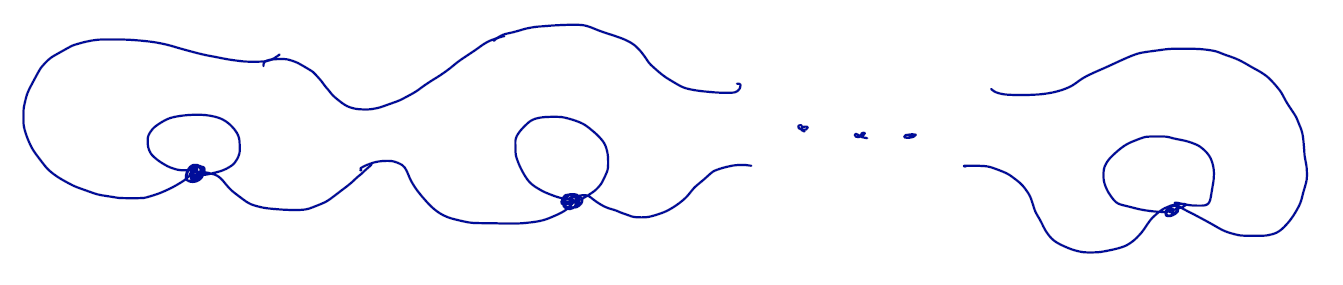 In principle, other maximal degenerations – corresponding
 to superconformal points- might have contributed.
But detailed analysis shows they do not for G=SU(3) and it is
natural to conjecture that this is the case for all G.
Analog Of Witten Conjecture
All computable from the degenerate curve 
             and its first order variation.
Example Of SU(N)
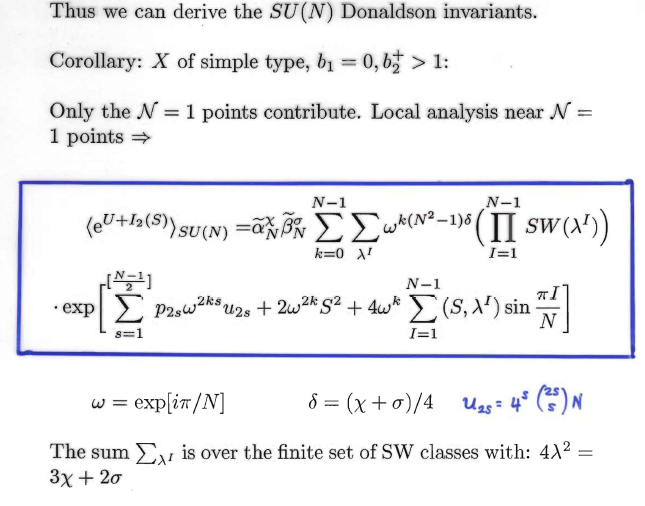 30
[Speaker Notes: With Iurii Nidaiev we are now trying to write the analogous formula 
For the other compact simple Lie groups – in part because Aliakbar 
Daemi asked us what the result would be.]
Introduction
1
Lightning Summary: The Physical Derivation Of Witten’s Conjecture Relating Donaldson & SW
2
Brief Overview Of The World Of N=2 Theories
3
Donaldson-Witten Partition Function For General Compact Simple Lie Group
4
Theories With Matter & Superconformal Simple Type
5
Two Possible Future Directions
6
31
Including Matter
Now consider the general Lagrangian theory:
Twisted N=2 theory  is again of MQ form:
Localize on moduli space of generalized monopole equations.
Labastida & Marino; Losev-Nekrasov-Shatashvili
SU(2) With Fundamental Hypers
Moore & Witten
Seiberg-Witten:
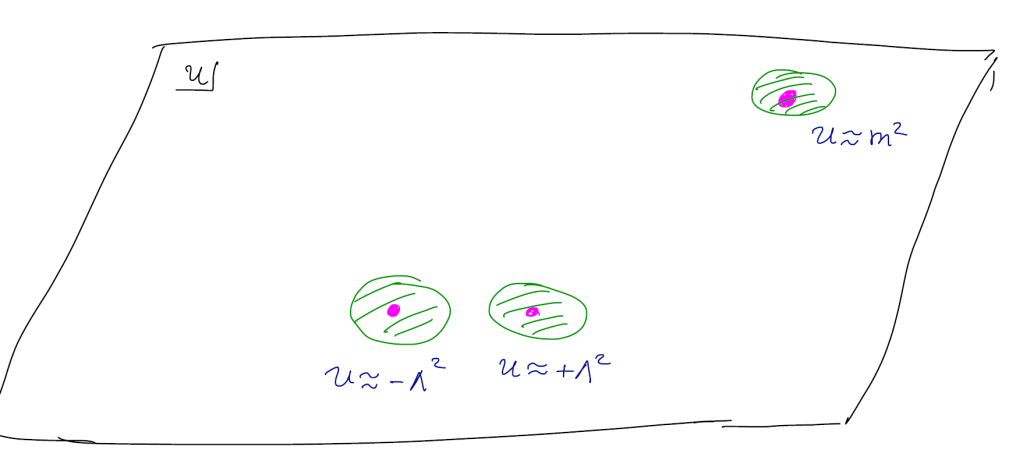 Analog Of Witten Conjecture
Everything computable explicitly as functions of the 
masses from first order degeneration of the SW curve.
Superconformal Points
Two mutually nonlocal BPS states have vanishing mass:
Physically: No local Lagrangian for the LEET : 
Signals a nontrivial superconformal field theory.
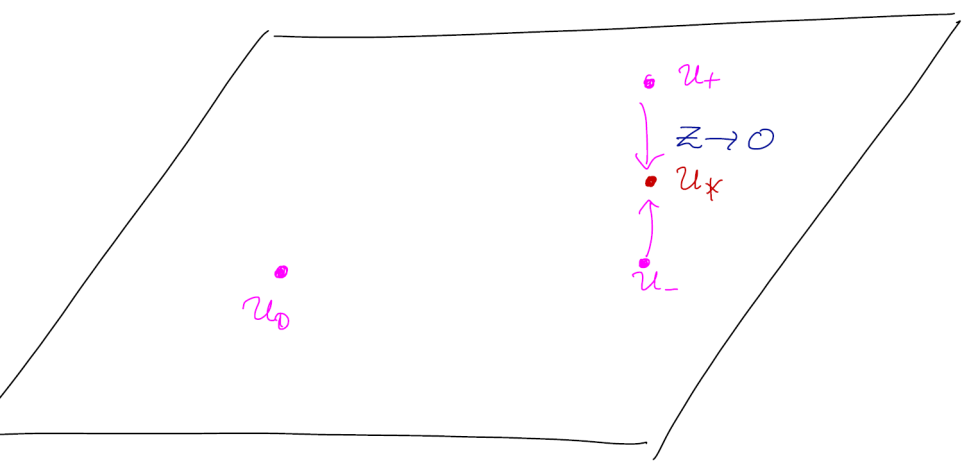 Superconformal Simple Type – 1/2
Perfectly reasonable!
Superconformal Simple Type – 2/2
No noncompact moduli spaces of vacua
No IR divergences on X
Conditions a,b define SST.
[Speaker Notes: We also observed that it implies a generalization of the Noether inequality 
Giving a topological lower bound on the number of SW basic classes.]
Introduction
1
Lightning Summary: The Physical Derivation Of Witten’s Conjecture Relating Donaldson & SW
2
Brief Overview Of The World Of N=2 Theories
3
Donaldson-Witten Partition Function For General Compact Simple Lie Group
4
Theories With Matter & Superconformal Simple Type
5
Two Possible Future Directions
6
38
Two Possible Future Directions
Invariants for families of 4-manifolds
New invariants 
(or new facts about old invariants) 
   from superconformal theories??
Families Of Four-Manifolds – 1/5
Donaldson invariants can be generalized to families of 
four-manifolds:  Donaldson, Durham lectures 1989
Naïve attempt at a physical approach:
Couple N=2 field theory to N=2 supergravity:
Families Of Four-Manifolds – 2/5
Families Of Four-Manifolds – 3/5
Diffeomorphism invariant
Conjecture: These are the family Donaldson invariants
Four-Manifold Families – 4/5
For G=SU(2)   c(n)  are the coefficients of the same modular 
         form that appears in the standard Donaldson WCF.
Four-Manifold Families – 5/5
It is natural to expect that this will give the                     family SW invariants  formulated by 
                       T.-J. Li & A.-K. Liu.
… and moreover that there is an analog of 
        the Witten conjecture for the family 
                  Donaldson invariants.
Superconformal Theories – 1/4
Basic question:
There are lots of interesting superconformal theories.
(Some of them don’t even 
have Lagrangian descriptions.)
Nevertheless, they can be topologically 
twisted  and have Q-invariant operators.
Is this a source of new 
four-manifold invariants?
Superconformal Theories – 2/4
Completely changes the wall-crossing story.
Continuous metric dependence!
 TFT fails utterly !!
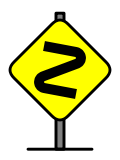 Superconformal Theories – 3/4
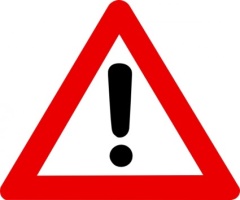 Conjecture:
Superconformal Theories – 4/4
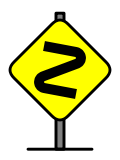 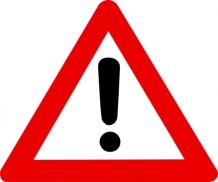 The truth of this conjecture would then strongly motivate 
an investigation of the u-plane integral for general class S.
Some important details remain to be understood more clearly.
Can, in principle, be derived from a 2d (2,0)  QFT  derived from 
reduction of abelian 6d (2,0) theory along a four-manifold.